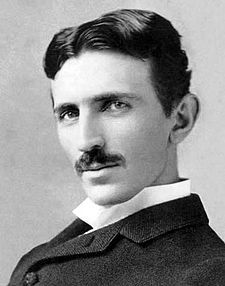 ２学年 化学基礎  授業資料 　No.48  ≪ 酸性、アルカリ性の定義 ≫
教科書 P110,111,161
（酸と塩基）
２年（　）組（　　）席　名前（　　　　　　　　　　　　）
■今日の流れ
①：酸とアルカリの定義を理解しよう　②：センター試験の問題に挑戦しよう　③：イオンからなる物質を覚えよう。
■ 酸 ・アルカリ の定義（アレーニウスによる定義）
酸とは・・・　　　　　　　　　　　　　　　　　　　　　　　　　　　　　。
酸の定義：　　　　　　　　　　　　　　　　　　　　　　　　　　　　　　　　　　　。
ニコラ　　テスラ
Nikola Tesla
(1856-1943)
オーストリア帝国（現クロアチア）
の電気技師・発明家
【特徴】
①青色リトマス紙を　　　　　　　　　　　　　　　　　　　。
②亜鉛、マグネシウムなどの金属を溶かし、　　　　　　　　　　　　　。
えんき
アルカリ（塩基）とは・・・　　　　　　　　　　　　　　　　　　　　　　　　　　　　　。
アルカリ（塩基）の定義：　　　　　　　　　　　　　　　　　　　　　　　　　　　　　　　　　　　。
えんき
【特徴】
①赤色リトマス紙を　　　　　　　　　　　　　　　　　　　。
②　　　　　　　　　　　　　　　　　　　　　　　　　　　　　　　　　　　　　　　　　　。
強い
弱い
弱い
強い
※pH ： 酸性、アルカリ性の強さを示す数値。
０～６　酸性、　７　中性　８～１４　アルカリ性
課題　次の音楽を聴いて、□の枠内に当てはまる語句を答えよ。
【 解 答 】
1.　　　　　　　　　
2.　　　　　　　　　
3.　　　　　　　　　
4.　　　　　　　　　
5.　　　　　　　　　
6.　　　　　　　　　
7. 　　　　　　　　　
8. 　　　　　　　　　
9. 　　　　　　　　　
10．　　　　　　　　
11．　　　　　　　　
12. 　　　　　　　　
13. 　　　　　　　　
14.　	　　 　　
15.　　　　　　　 　
16.
曲：COLORS　作詞：とあ　作曲：とあ　歌：初音ミク
君からの blue でそっけない反応　　少しだけ　うまくいかない最近
僕からも blue でそっけない返事　そんなことじゃ　傾かない天秤
１
２
いつもより　ちょっと遠くから観察　　いつもより　離れて帰ろっか
少しずつ pH を開いて実験　　なりたいのは真ん中　７　番目
３
４
出逢いの花に水を　（透きとおるような）　　素敵なご縁をください（期待はしないけど）
さぁ　不安定な　OH－　君のalkalinity 　ねぇ　壊れちゃう前に　　
単純な　リトマス　や　ＢＴＢ　じゃわかならい　ｐＨ　教えて欲しいんだ
５
６
７
８
いつまでも　こんなバランスじゃきっと　打ち消せない　なんにも変らない
今の君に必要なのはどれくらい？　　いつもなら　赤　くなっちゃいそうな言葉
０　から数えて君へ　（blue to red, green to yellow ) 
７　から数えた君へ　（red to blue, green to blue )
９
１０
さぁ　不安定な　OH－　君のalkalinity 　ねぇ　壊れちゃう前に　　
不安定な　　H+ 僕のacidity　同じくらいの　イオンで届いて（　H+　+ OH－　→　 H2O　）
１１
１３
１４
１２
曖昧な僕らの未来　ねえ　行き先はどっち？　潤わせたいな　
真ん中なneutralだけじゃ　ねぇ　少しだけ　僕ら　退屈だけど
さぁ　不安定な　OH－　君のalkalinity 　ねぇ　壊れちゃう前に　　
不安定な　H+ 　僕のacidity　同じくらいの　イオンで届いて（　H+　+ OH－　→　 H2O　）
１５
１６
センターチャレンジ　教科書　Ｐ１６１
第５問．次のa～ｄに当てはまるものを、それぞれの解答群のうちから一つずつ選べ。
a　価電子の数が最も少ない原子
※価電子の数え方 ： 一番外側の電子殻にある電子を数える。ただし、希ガス原子の価電子は、０コ。
①
②
③
④
⑤
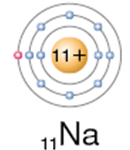 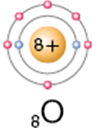 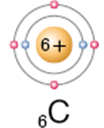 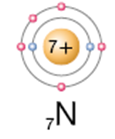 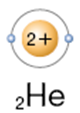 （答）
4
2
b　 He における陽子の数に対する中性子の数の比
【確認】
（答）
陽子の数：中性子＝
質量数は（　　）、　陽子の数は（　　）、　中性子の数は（　　）
c　アルゴン原子と同じ電子配置をもつイオン
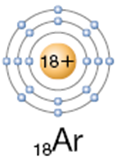 アルゴンの
電子配置
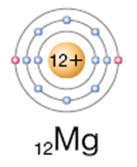 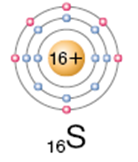 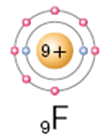 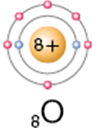 F－
O2－
Mg2+
S2－
これと同じ
電子配置は
①
②
③
④
（答）
d　塩素の同位体どうしで異なるもの
答えに〇をつけよう！！
35
17
37
17
Cl
Cl
①価電子の数　②原子番号　③中性子の数　④陽子の数
塩素の同素体
ここに貼り付け
最後に小テストを行います。
印
評価